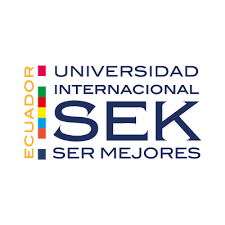 Riesgos ergonómicos por posturas forzadas con sintomatología músculo-esquelética en el personal de enfermería del área de emergencia en Guayaquil
TRABAJO DE INVESTIGACIÓN
AUTOR: LORENA VITERI
DIRECTORA: AIMEE VILARET

QUITO, JULIO 2021
“Riesgos ergonómicos por posturas forzadas con sintomatología músculo-esquelética en el personal de enfermería del área de emergencia en Guayaquil”
INTRODUCCIÓN
“Riesgos ergonómicos por posturas forzadas con sintomatología músculo-esquelética en el personal de enfermería del área de emergencia en Guayaquil”
INTRODUCCIÓN
La Agencia de Seguridad Ocupacional y Salud (OSHA) afirma que los profesionales relacionados a los cuidados médicos y de enfermería se encuentran entre las 10 ocupaciones con mayor riesgo de TME.
Resolución 513 del Instituto Ecuatoriano de Seguridad Social (IESS), apartado 5.1.1 . factores de riesgos ergonómicos: “manipulación de cargas, posturas, movimiento repetitivo, y otros que hay que especificar”
Caso de estudio:
Hospital Docente De La Policía Nacional de Guayaquil. El personal de enfermería realizan jornadas de trabajo de 6 horas durante la mañana y tarde, y de 12 horas durante la noche. Trabajan todos los días de la semana, en un total de 30 horas semanales generalmente, a veces hasta 40 horas, se conoce que la mayor parte del tiempo realiza trabajo forzoso mayor a sus capacidades.
“Riesgos ergonómicos por posturas forzadas con sintomatología músculo-esquelética en el personal de enfermería del área de emergencia en Guayaquil”
MATERIALES Y MÉTODOS
“Riesgos ergonómicos por posturas forzadas con sintomatología músculo-esquelética en el personal de enfermería del área de emergencia en Guayaquil”
RESULTADOS
Tabla de levantamiento de información base de la muestra.
Tabla de factores de riesgo ergonómico del personal de enfermería del área de emergencia, de un Hospital en Guayaquil
Se realizó el cuadro de factores de riesgo:
“Riesgos ergonómicos por posturas forzadas con sintomatología músculo-esquelética en el personal de enfermería del área de emergencia en Guayaquil”
RESULTADOS
Identificación y evaluación de frecuencia y nivel de riesgos ergonómicos a través del método OWAS.
“Riesgos ergonómicos por posturas forzadas con sintomatología músculo-esquelética en el personal de enfermería del área de emergencia en Guayaquil”
RESULTADOS
El estudio arrojó que el personal presenta mayores niveles de posturas forzadas en área de brazos (ambos por debajo del nivel del hombro), espalda (inclinada) y piernas (de pie con rodillas flexionadas), utilizando la fuerza con peso equivalente a 10 kg. Así mismo se identificó que el personal de enfermería está expuesto a altos riesgos ergonómicos por posturas forzadas como se puede verificar en la siguiente tabla:
Identificación de las actividades de trabajo.
“Riesgos ergonómicos por posturas forzadas con sintomatología músculo-esquelética en el personal de enfermería del área de emergencia en Guayaquil”
DISCUSIÓN
El personal realiza trabajo monótono y repetitivo
Se ha evidenciado que los riesgos que se exponen por posturas forzadas son de alta prevalencia y mantiene relación a la sintomatología músculo – esqueléticos.
El estudio arrojó que la mayor parte de las auxiliares de enfermería de esta área, están altamente expuesto a esta enfermedad y ha sido uno de los principales aspectos para el ausentismo laboral.
“Riesgos ergonómicos por posturas forzadas con sintomatología músculo-esquelética en el personal de enfermería del área de emergencia en Guayaquil”
CONCLUSIONES Y RECOMENDACIONES
Se concluye que el personal de enfermería del área de emergencia de un Hospital en la ciudad de Guayaquil, presentan riesgos ergonómicos especialmente por posturas forzadas y levantamiento manual de carga, que lo realizan de manera monótona, es decir que están expuestos la mayoría del tiempo, lo cual responde a la necesidad de tomar medidas necesarias para evitar enfermedades a futuro y ausencia de este personal que es requerido en estas áreas que son claves dentro de un hospital.


Este estudio se convertirá en el punto de partida para plantear un protocolo en prevención de trastornos musculo-esquelético de origen laboral en enfermeras del área de emergencia, para que dicho programa sea aplicado como proyecto piloto en el hospital de la Policía en la ciudad de Guayaquil y posteriormente en el resto de hospitales de la Policía a nivel nacional, como práctica preventiva de este tipo de enfermedades.
GRACIAS